Opioids Pain management  & Substance abuse
Maria  Grigorova 9th group
What are prescription opioids?
Used to manage moderate to severe acute pain syndromes, such as pain from trauma, postoperative pain or chronic pain.
Derived from the opium poppy plant.
Work on the nervous system to provide pleasurable feelings and pain alleviation.
A varied category of natural or semisynthetic compounds that bind to mu, kappa, and delta-opioid receptors in the neurons and have morphine-like pharmacological effect.
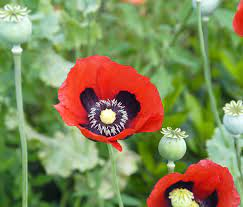 Papaver somniferum
Commonly prescribed opioids
hydrocodone (Vicodin®  )
oxycodone (OxyContin®  , Percocet® )
oxymorphone (Opana® ) 
morphine (Kadian® , Avinza ®) 
buprenorphine (Subatex ®)
methadone (Dolophine®)
codeine
fentanyl, a synthetic opioid 50-100 times more potent than morphine
heroin, an illegal drug
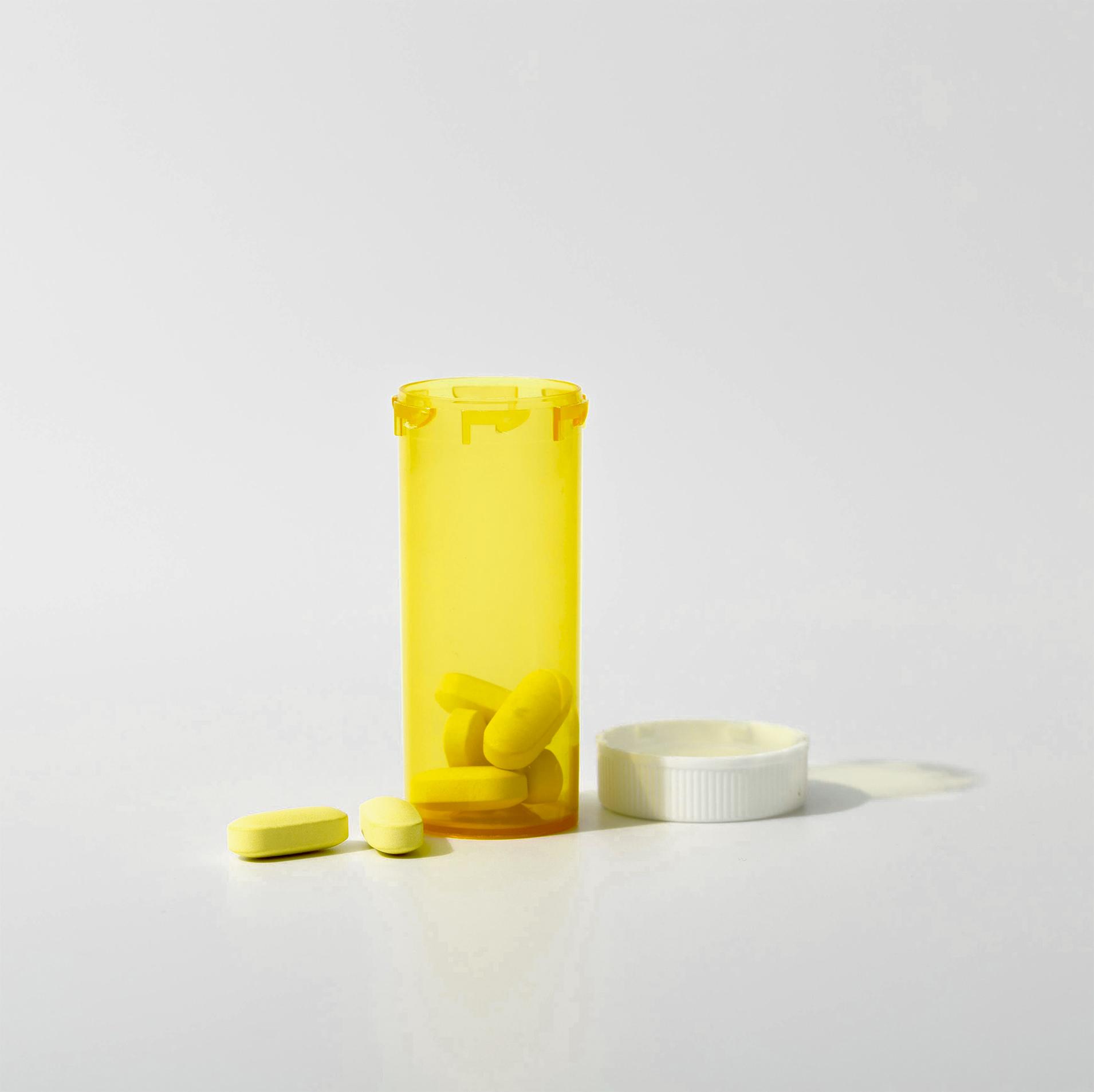 Categories of painkillers
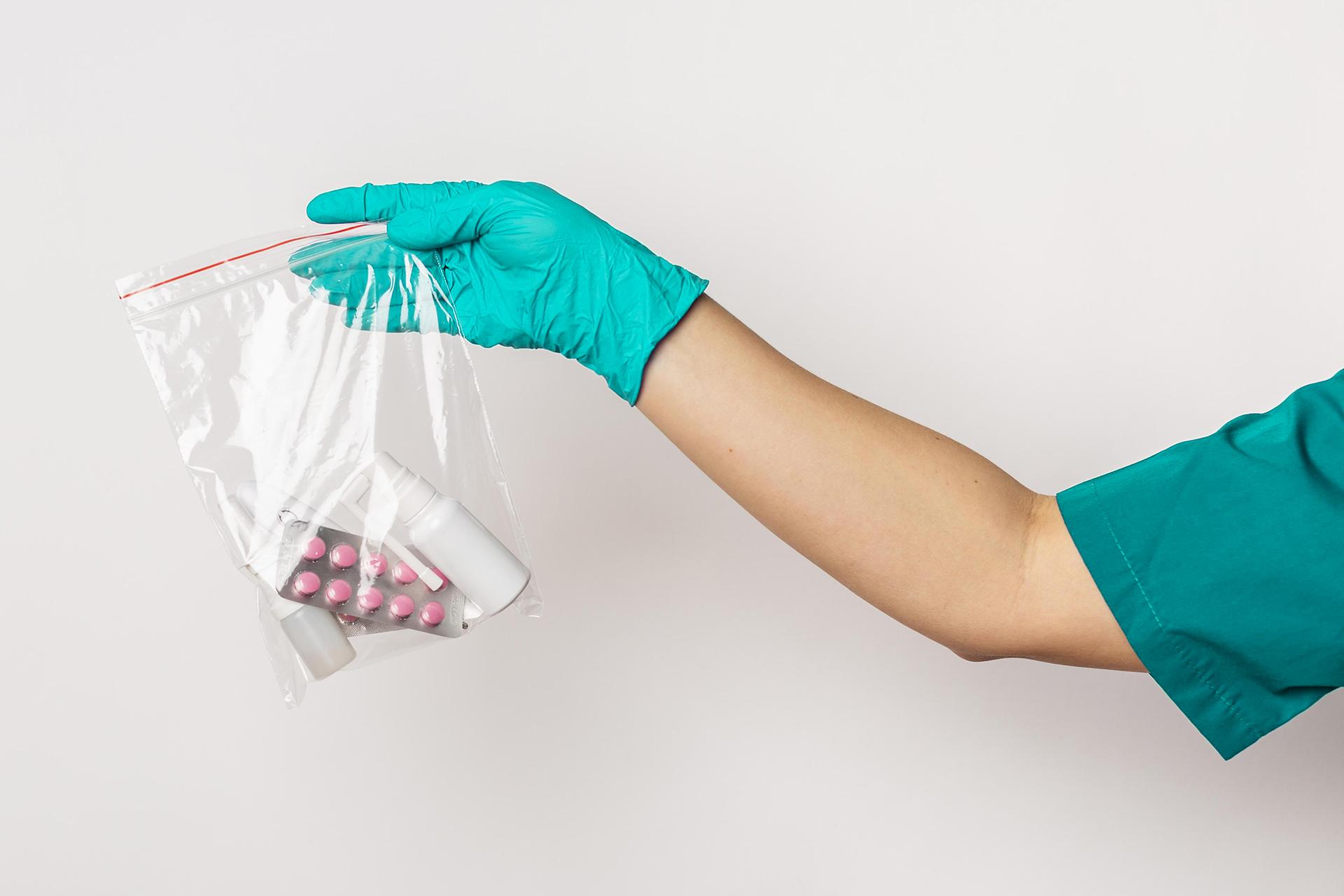 Lesser strength painkillers - paracetamol or ibuprofen
Weak opioids -  codeine 
Strong opioids-tramadol, buprenorphine, methadone, fentanyl, 
 morphine, oxycodone
Natural opiates- Opium  
 Semisynthetic opiates- heroin, hydrocodone, and oxycodone
Side effects
Common side effects:
If the dose is too high:
Constipation 
Nausea 
Drowsiness and tiredness
Confusion
Low blood pressure 
Hallucinations
Deep, slow breathing
Slurred speech
How do opioid analgesics work?
Work on opioid receptors (mu, kappa or delta)Limbic parts of the brain are critical for mood regulation  Reduce the release of excitatory neurotransmitters (Norepinephrine and glutamate) - inhibit voltage-gated Ca2 currents .Serotonin (5-hydroxytryptamine) can either mediate low pain signals or facilitate pain signaling.
TOLERANCE and DEPENDENCE
Withdrawal symptoms: 
Feeling anxious or agitated
Insomnia
Sweating
Muscle pains
Feeling sick 
Diarrhoea
Cramps
Tolerance-The state in which a patient needs a higher dose of opioids to achieve the same level of analgesic relief
"pseudo-addiction"
Physical dependence is a typical compensatory response to long-term opioid usage
not uncommon
develops after only a few days of prolonged opioid usage
 indicated by "abstinence-induced" withdrawal symptoms.
can be clinically addressed
FINDINGS
TREND
MOST ABUSED DRUGS
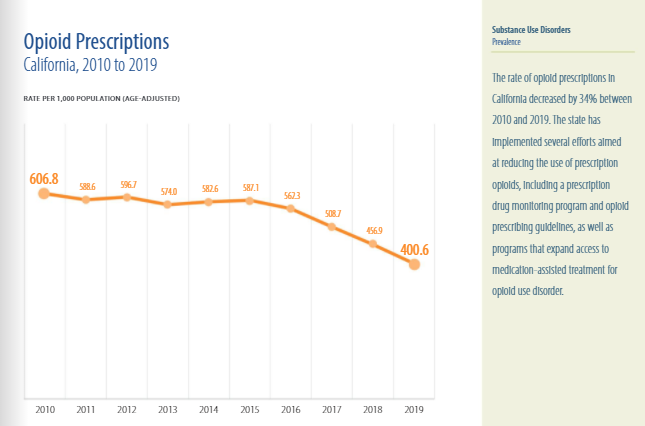 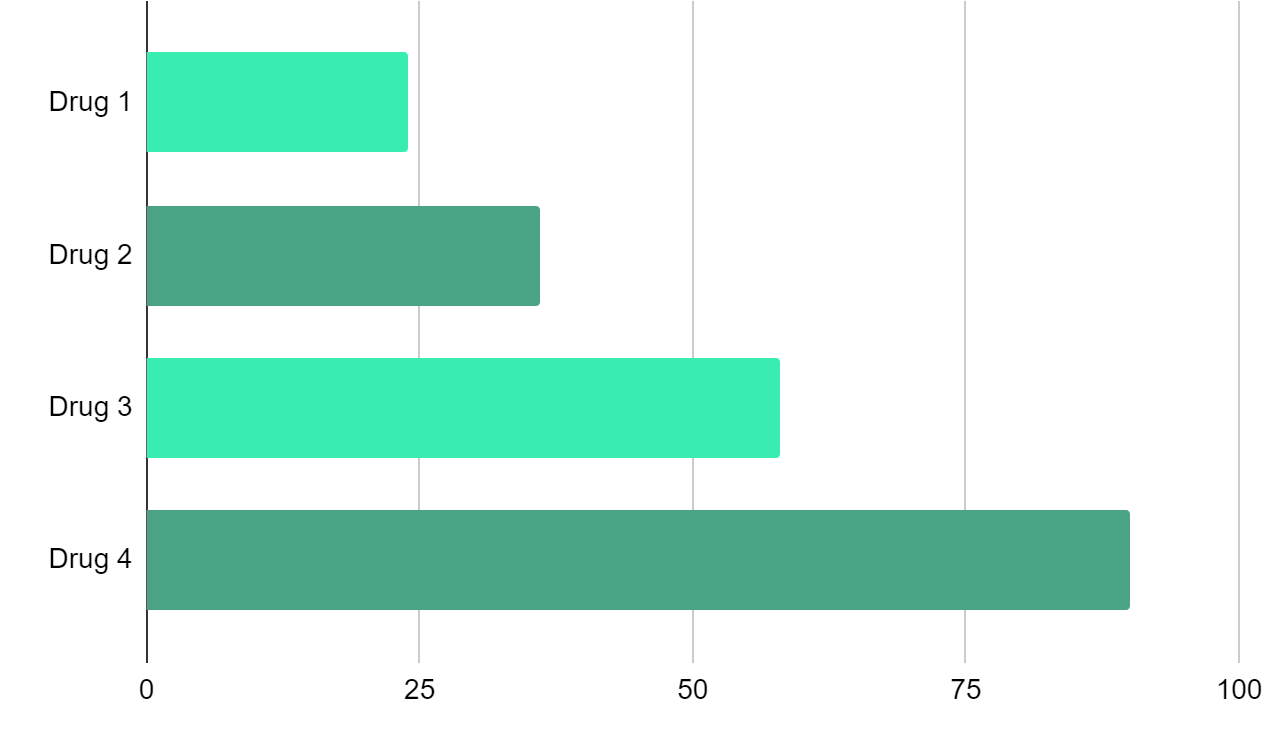 Morphine (Kadian® , Avinza ®)
Oxycodone (OxyContin ®)
Buprenorphine (Subatex®)
Fentanyl (Duragesic®)
The rate of opioid prescriptions in pharmacies decreased by 34% between 2010 and 2019.
The problem with opioids
The opioid crisis- "epidemics" of under-treatment of legitimate pain and over-prescription of opioids 
A "medical problem“ turned into a public health disaster and a huge societal concern. 

The first crisis is opioid abuse- widespread prescription of opioids. 
The second is uncontrollable pain that cannot be properly addressed.

The treatment of individuals in agonizing pain was so bad that the World Health Organization issued a report in 1988 and  pain control became a ‘fundamental human right’.
Misuse, abuse and addiction
The majority of individuals who are administered opioids for pain relief do not develop an addiction to them.
"drug liking" scales
Basic themes
Misuse
Opioid misuse
As higher doses are required to obtain the same therapeutic efficacy, higher doses may be needed to achieve the same rewarding effect
skipping doses on good days and doubling up on bad days
using opioids to control stress or enhance mood 
 using opioids to get high
oxycodone is far more "loved" than buprenorphine
Causes and Inheritance
OUD (opioid use disorder)
Caused by a mix of genetic, environmental, and lifestyle factors.
Non-genetic factors
A history of substance abuse 
depression or psychiatric problems
 childhood abuse 
certain personality features, such as impulsivity
When opioids bind to opioid receptors, a sequence of chemical changes occur within and between neurons, resulting in feelings of pleasure and pain alleviation. 
The OPRM1 gene produces the main receptor (mu) for most opioid medications.
Genetic factors
Misuse of prescription opioids affects:
More than 760, 000 people died since 1999 from a drug overdose. Two out of three drug overdose deaths in 2021 involved an opioid.
In 2019, an estimated 10.1 million people aged 12 or older misused opioids. Specifically, 9.7 million people misused prescription pain relievers and 745,000 people used heroin.
More than 2 million Americans &15 million people worldwide each year.
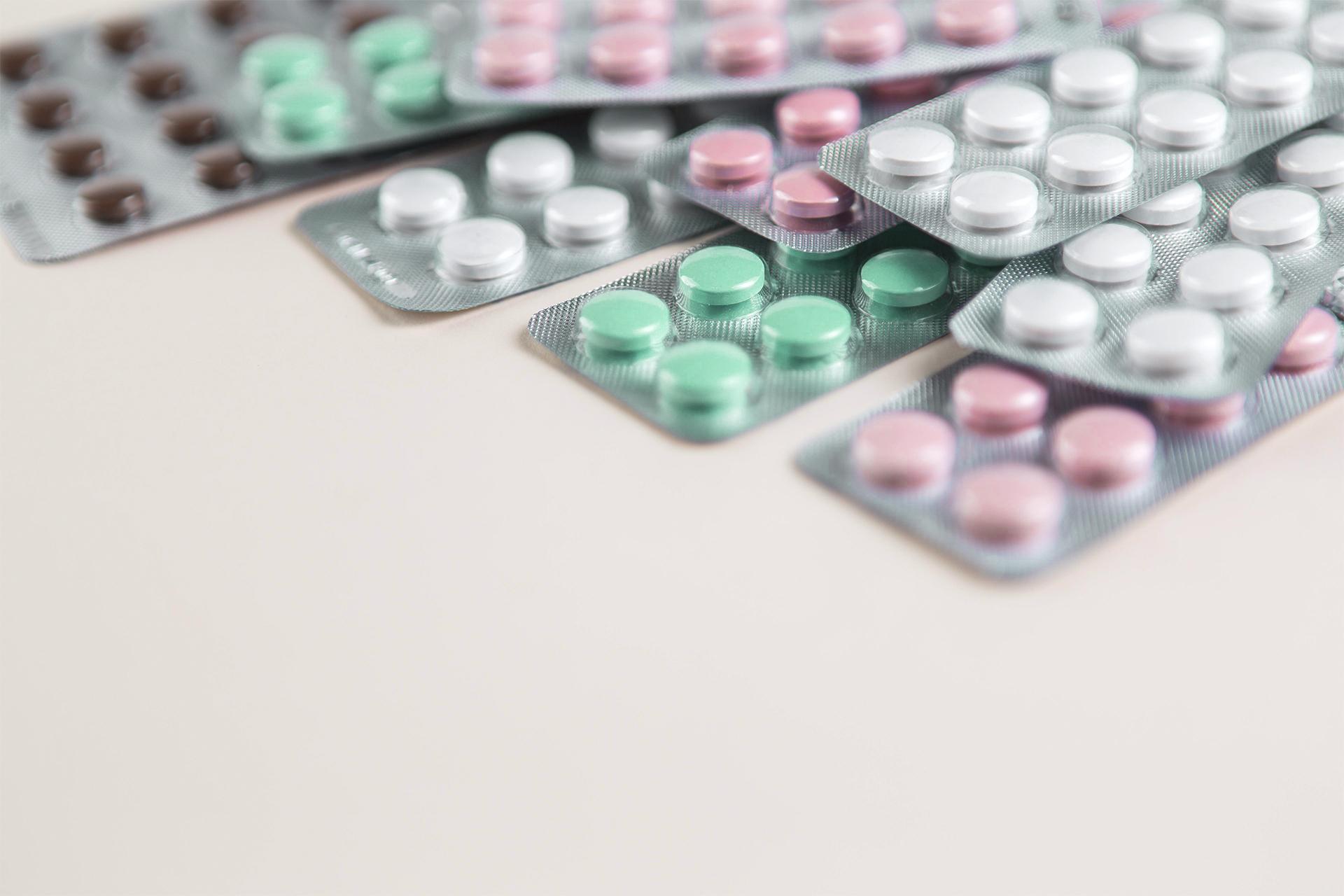 Opioid addiction?
Chronic illness 
High risk of creating addiction in certain people
Opioids alter brain chemistry and lead to drug tolerance 
withdrawal symptoms (muscle cramping, diarrhea, and anxiety).
The dopamine circuit determines how receptive a person is to opioids and antidepressants
 Only a tiny number of those who use opioids for a long time develop the compulsive, ongoing need for the medication
Common Signs of Opioid Addiction
01
02
03
Uncontrollable cravings
Drowsiness
The inability to control opioid use
04
05
06
Isolation from family or friends
Frequent flu-like symptoms
          Lack of hygiene
Changes in sleep habit 
         Weight loss
OVERDOSE
Respiration slows or stops, resulting in unconsciousness and death 
A concern with both legal, illegal opioids and opioids coupled with tranquilizers called benzodiazepines.
Overdoses are caused by the agonist effects of opioids on the mu-opioid receptor, found on neurons that control respiration.
If delivered quickly enough after an overdose, the MOR antagonist naloxone can reverse it. 
The National Institute on Drug Abuse (NIDA) developed a user-friendly intranasal naloxone formulation (Narcan Nasal Spray).
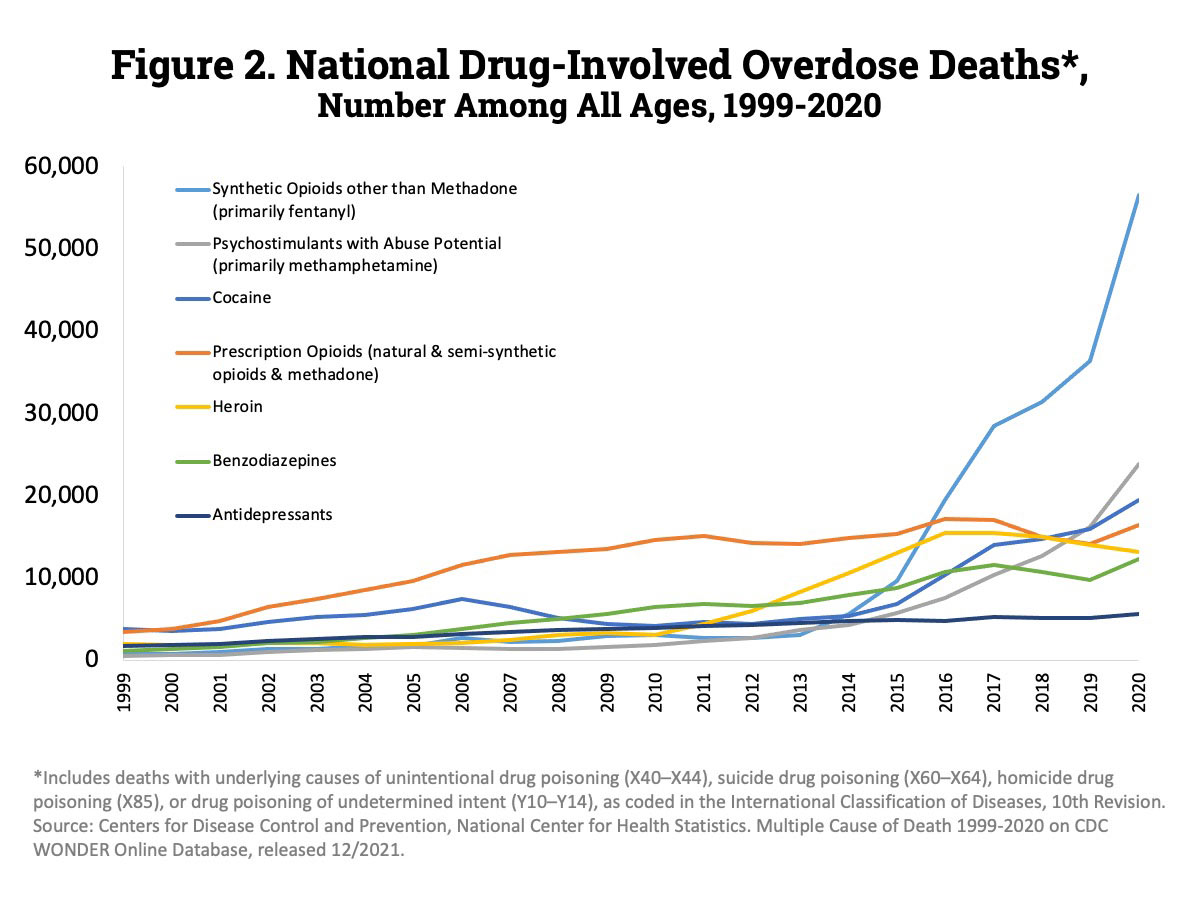 Treatment of OUD
Medications:

Methadone
Buprenorphine
extended-release naltrexone
Lowering illicit opioid use, relapse risk & overdoses
Psychological assistance

Lofexidine - reduces withdrawal symptoms.
Vaccines, which produce antibodies to prescription opioids, heroin
Monoclonal antibodies against highly strong synthetic opioids (e.g., fentanyl)
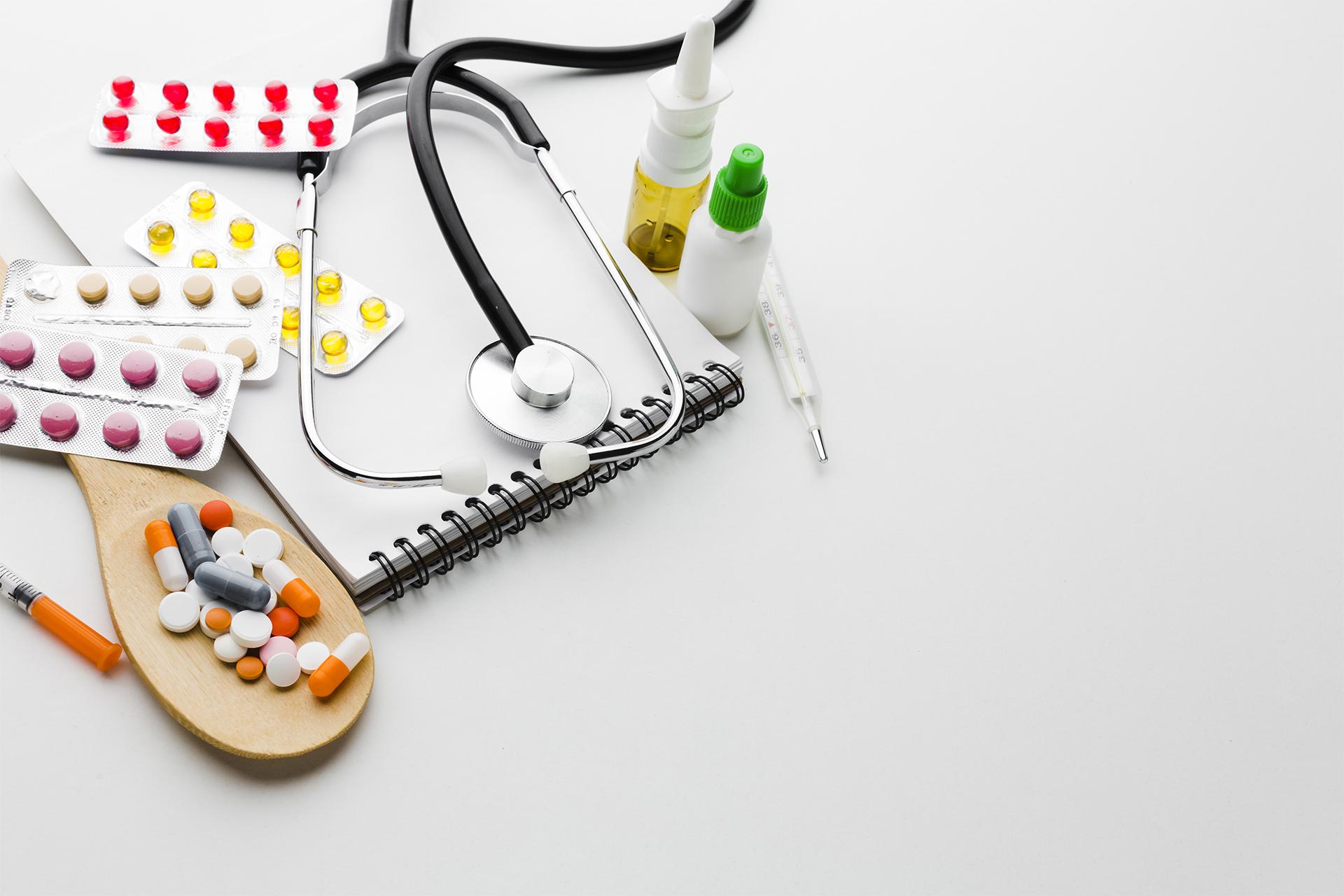 Chronic Pain Treatments that aren't Addictive
It’s our turn to develop better ones!
Pain relievers such as acetaminophen, ibuprofen, and naproxen 
Some medications that are also used for depression or seizures 
Physical therapy and Cognitive behavioral therapy
THANK YOU FOR YOUR ATTENTION!